Clase  XVi – int. complejos
Física 2
Ejercicio
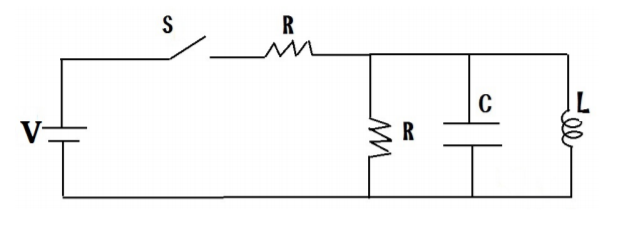 Ejercicio
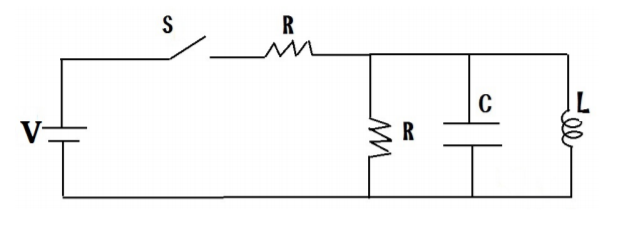 Resolución
Resolución Parte a
Resolución Parte B
Repaso de números complejos
Repaso de números complejos
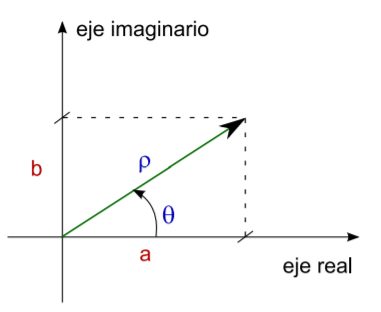 Repaso de números complejos
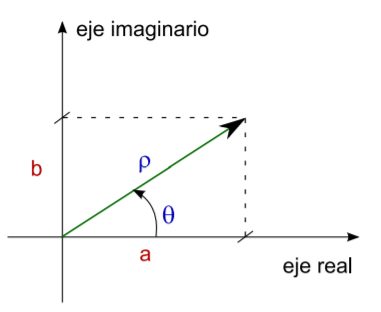 Repaso de números complejos
Repaso de números complejos
Repaso de números complejos
Repaso de números complejos
Circuito de CA
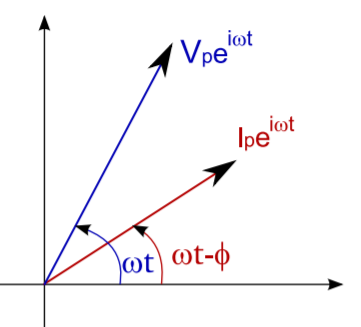 Impedancia R
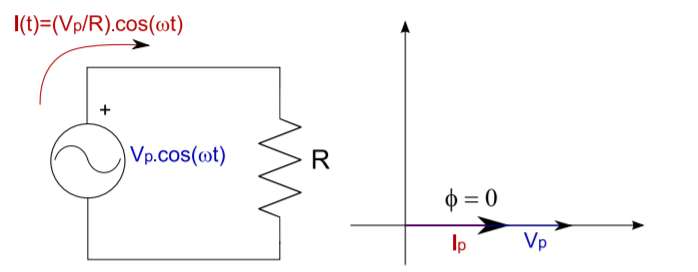 Impedancia C
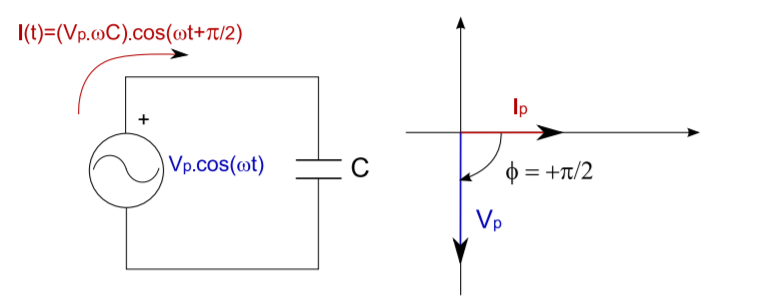 Impedancia C
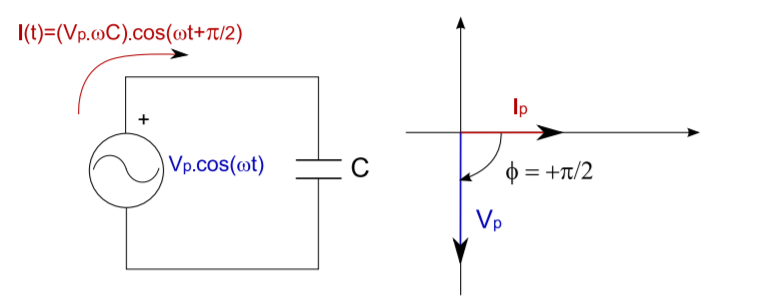